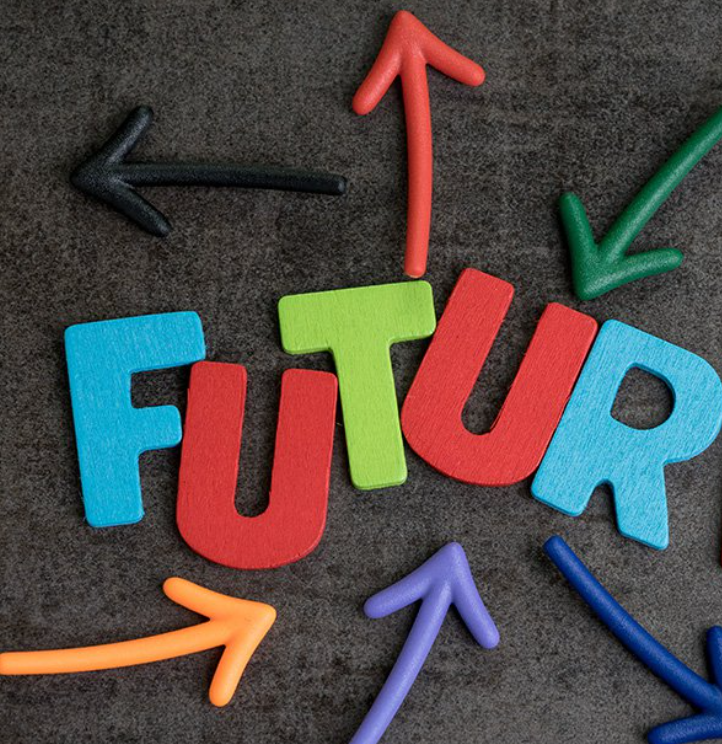 Lingua francese - a.a. 2021-2022 - Primo semestre
1
Formation du futur
Infinitif + terminaisons du futur
Exemple : marcher
Lingua francese - a.a. 2021-2022 - Primo semestre
2
Verbes du 1° groupe à variation
Attention à la prononciation : suivi de la terminaison du futur, le -e qui précède le -r de l’infinitif devient muet
Envoyer au futur est irrégulier :
J’enverrai, tu enverras, il enverra, nous enverrons, vous enverrez, ils enverront.
Lingua francese - a.a. 2021-2022 - Primo semestre
3
Verbes réguliers
Les verbes du 1°, du 2° et du 3° groupe en -ir ont un futur régulier.

Cas particuliers
Cueillir (accueillir, recueillir) se conjugue comme un verbe du 1° groupe : 
Je cueillerai, tu cueilleras, il cueillera, nous cueillerons, vous cueillerez, ils cueilleront.
Prononciation : je cueillerai [kœjrè]
Courir (et dérivés), mourir ont pour radical courr- et mourr- au futur :
Je courrai, tu courras, il courra, nous courrons, vous courrez, ils courront
Je mourrai, tu mourras, il mourra, nous mourrons, vous mourrez, ils mourront.
Lingua francese - a.a. 2021-2022 - Primo semestre
4
Verbes à l’infinitif en -re
Quand l’infinitif du verbe termine par un -e, cet -e est supprimé.
Exemples : mettre, lire, boire
Lingua francese - a.a. 2021-2022 - Primo semestre
5
Avoir et être
Prononciation : j’aurai [ʒorè]
	]
Lingua francese - a.a. 2021-2022 - Primo semestre
6
Aller et faire
Lingua francese - a.a. 2021-2022 - Primo semestre
7
Verbes en -OIR
Lingua francese - a.a. 2021-2022 - Primo semestre
8
Voir et venir
Revoir se conjugue au futur comme voir, mais pas prévoir qui est régulier (je prévoirai, tu prévoiras…).
Les verbes dérivés de venir (prévenir, devenir, revenir) se conjuguent au futur de la même manière.
Le verbe tenir et ses dérivés se conjuguent comme venir au futur : je tiendrai, tu tiendras…
Lingua francese - a.a. 2021-2022 - Primo semestre
9
Les temps composés
Avec le présent, l’imparfait et le futur des verbes être et avoir suivis du participe passé, on obtient tous les temps composés de l’indicatif.
Exemple : le verbe manger → participe passé → mangé
Passé composé : J’ai mangé
Plus-que-parfait : J’avais mangé
Futur antérieur : J’aurai mangé
Exemple : le verbe aller → participe passé → allé
Passé composé : Je suis allé
Plus-que-parfait : J’étais allé
Futur antérieur : Je serai allé
Lingua francese - a.a. 2021-2022 - Primo semestre
10
Exercice
Complétez avec les verbes indiqués au futur simple. 
1. revenir / amener 
- Quand je …………………. en France, j’……………….. ma fille.
2. trouver / être 
Quand tu ………………… cette lettre, je …………….. loin.
3. venir / manger 
Quand vous …………………….. chez nous, on …………………….. dans le jardin.
4. avoir / passer
 Quand tu ……………….. 18 ans, tu …………………. le permis de conduire.
5. faire / aller 
Quand il …………………. chaud, nous ………… à la plage.
reviendrai
amènerai
recevras
serai
viendrez
mangera
passeras
auras
fera
irons
Lingua francese - a.a. 2021-2022 - Primo semestre
11
Exercice
Samedi prochain, il pleuvra, il fera froid et il y aura du brouillard, il faudra faire attention sur la route quand vous partirez en week-end. 
Les magasins seront ouverts la veille de Noël et nous ferons des achats. Le 1° janvier, nous mange-rons de la dinde et du saumon et nous boirons du champagne.
Quand nous serons en vacances, nous enverrons des cartes postales à nos grands-parents. – C’est gentil, ça : ça leur fera plaisir.
Lingua francese - a.a. 2021-2022 - Primo semestre
12